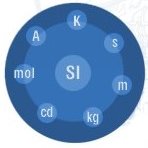 New SIPossible consequences for “practical metrology”
Philippe Richard46th CIML, Prague
AdHoc OIML working on the new SI
The Presidential Council nominated at its March 2011 meeting the following members:

Ch. Ehrlich (NIST)
Y. Miki (NMIJ)
Ph. Richard (METAS)
R. Schwartz (PTB)

Invited to join:
M. Kühne (Director BIPM)
A. Leitner (BEV, OIML delegate at the CCU)
New SI: Possible consequences for “practical metrology
2
Terms of reference
The AdHoc OIML working group on the new SI is responsible to:

Inform the OIML (CIML) about the current discussions and proposals concerning the "New SI" 
Initiate an official statement of the OIML (CIML) in response to the Draft Resolution A of the CIPM/CGPM.
New SI: Possible consequences for “practical metrology
3
First preliminary meeting
Took place at METAS on May 31st 2011 to

Establish the contact with the BIPM
Initiate the work
Collect available information and litterature
Decide how to inform the CIML on
The possible future revision of the SI
How to evaluate the possible consequences for “practical metrology” (legal metrology)

The BIPM welcomes an official statement from the OIML on the possible revision of the SI
New SI: Possible consequences for “practical metrology
4
BIPM web site on the new SI
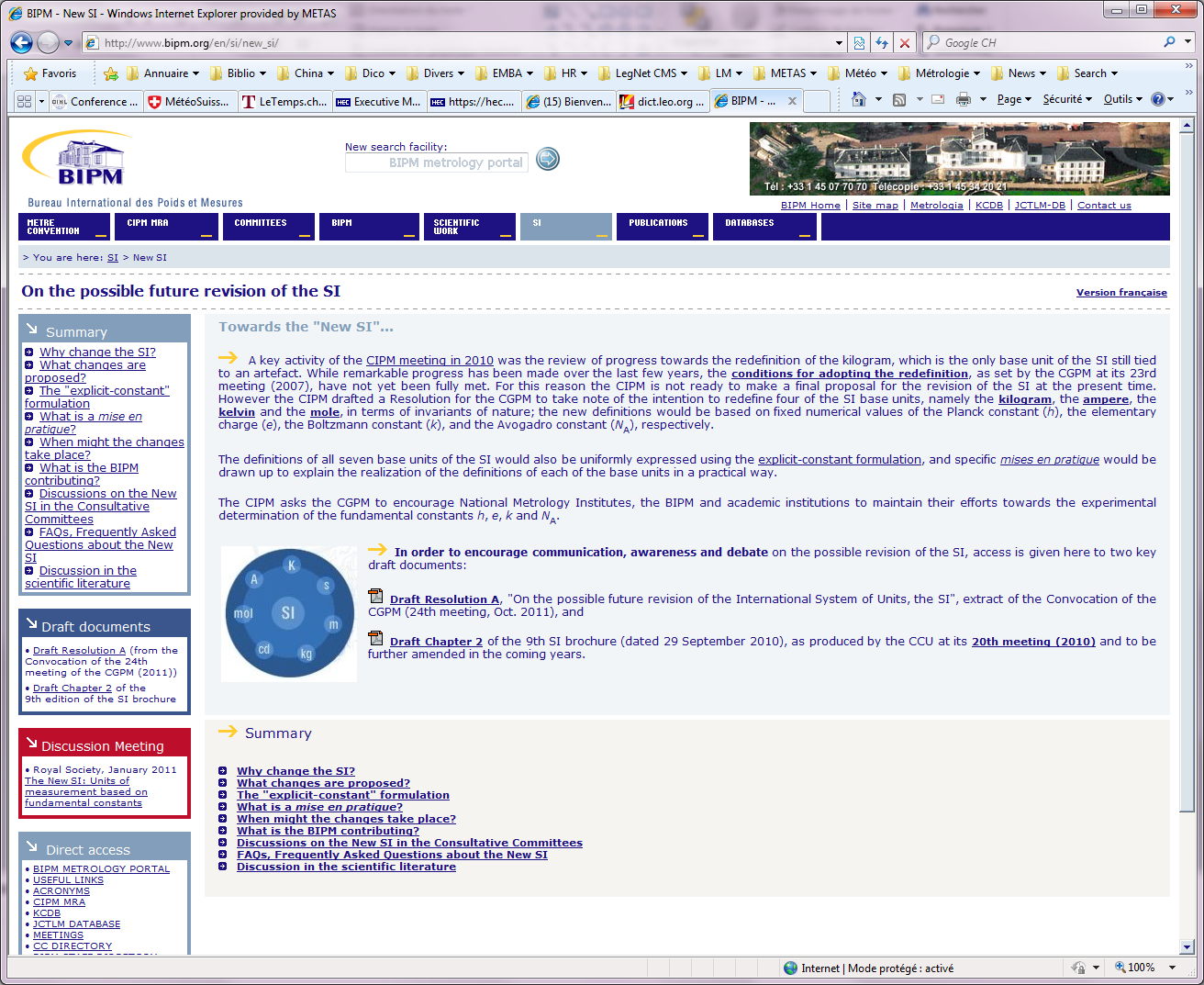 http://www.bipm.org/en/si/new_si/
New SI: Possible consequences for “practical metrology
5
Where to find general information?
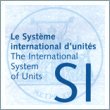 The BIPM web site contains a lot of usefull information, publications, FAQ.

Most relevant information:
General  BIPM web site: http://www.bipm.org/en/si/new_si/
CGPM draft resolution A: http://www.bipm.org/utils/common/pdf/24_CGPM_Convocation_Draft_Resolution_A.pdf
Draft Chapter 2 of the future SI brochure: http://www.bipm.org/utils/common/pdf/si_brochure_draft_ch2.pdf

A special article by Richard Davis on the «Proposed change to the definition of the kilogram: consequences for legal metrology» will be published soon in the OIML Bulletin.
New SI: Possible consequences for “practical metrology
6
Analysis of possible consequences
How to best evaluate the possible consequences for practical / legal metrology?

Mention OIML explicitely in the CGPM resolution A next week
All CIML member invite those parties in their country that represent legal / practical metrology, in order to receive a broad feedback on the ideas of a "New SI“
The CIML invites the TCs/SCs to send their comments about the possible consequences in their domains to the AdHoc working group «New SI»(Concerns in priority TC 2, TC 9, TC 9 SC 3 and TC 11)
Resolution of the 46th CIML meeting
New SI: Possible consequences for “practical metrology
7
Time schedule
28.02.2012	Comments from individual CIML members and 		from the TC SCs to the working group.
March 2012	First review of the answers by the Presidential 		Council
April 2012	Detailed review by the members of the working 		group
June 2012	Submission of the OIML statement for the 14th  		OIML Conference
July 2012	Preparation of a second article for the OIML 			Bulletin with the OIML official position
October 2012	Information of the CCU about the OIML 			statement.
New SI: Possible consequences for “practical metrology
8
Draft Resolution 1/2
The Committee,

Expresses its appreciation to Messrs. Arnold Leitner and Philippe Richard for their presentation about the proposed changes to the SI (International System of Units), currently discussed by the BIPM and the impact of those changes on legal metrology,

Encourages all its Members and relevant Technical Committees, in particular TC 2, TC 9, TC 9/SC 3 and TC 11, to actively participate in the discussion and provide comments to the ad-hoc OIML Working Group “New SI” before 24 February 2012,
New SI: Possible consequences for “practical metrology
9
Draft Resolution 2/2
The Committee,

Thanks Mr. Arnold Leitner for representing the OIML in the CCU (Consultative Committee of Units of the BIPM) over many years, and,

Welcomes the nomination by TC 12 of Mr. Philippe Richard as the new OIML representative in the CCU.
New SI: Possible consequences for “practical metrology
10
Conclusion
There must not necessarily be a single official statement by the OIML; it would also be useful for the CCU / CIPM if the OIML statement contained different opinions from different fields of metrology.

Thanks in advance for YOUR contribution to the new SI !
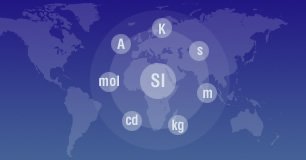 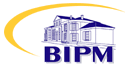 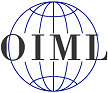 New SI: Possible consequences for “practical metrology
11